Założenia konkursu na dofinansowanie budowy sieci z KPO 20245 kwietnia 2024 r.
Proponowane warunki konkursowe - finansowanie
(bez zmian) dofinansowanie stawki jednostkowej za objęcie adresu zasięgiem sieci (koszt CAPEX)(bez zmian/nowe) poziom dofinansowania co najmniej 90% stawki(bez zmian) bezwarunkowa waloryzacja dofinansowania o wskaźnik inflacji dla inwestycji telekomunikacyjnych
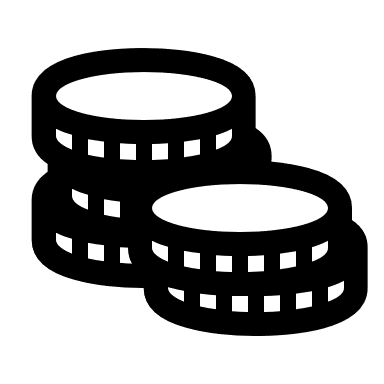 Proponowane warunki konkursowe - obszary
(bez zmian) adresy bez dostępu do usług co najmniej 100 Mb/s(nowe) wielkość obszaru – gmina lub kilka gmin(nowe) obniżona maksymalna kwota dofinansowanej stawki jednostkowej(„nowe”) zobowiązanie pokryciowe minimum 80% gospodarstw domowych(„nowe”) możliwość wymiany punktów adresowych bez konieczności wykazywania barier inwestycyjnych
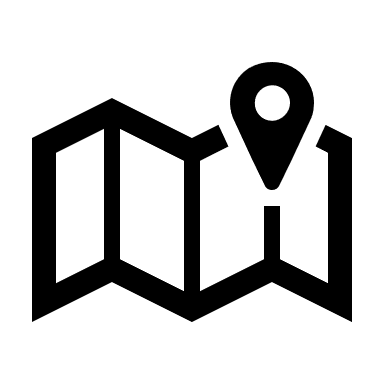 Proponowane warunki konkursowe – kryteria wyboru
(bez zmian/nowe) obniżanie wnioskowanej kwoty dofinansowania o maksymalnie 20% stawki referencyjnej (punktowane)(nowe) zwiększanie zobowiązania pokryciowego do nie więcej niż 90% gospodarstw domowych na danym obszarze. Dodatkowe gospodarstwa domowe będą podlegać dofinansowaniu (punktowane)(nowe)doświadczenie inwestycyjne badane w odniesieniu do sumy dofinansowania wnioskowanego przez wnioskodawcę na wszystkich obszarach konkursowych (punktowane)(nowe) potencjał finansowy do realizacji projektów badany w odniesieniu do sumy dofinansowania wnioskowanego przez wnioskodawcę na wszystkich obszarach konkursowych oraz z konsekwencjami dla wszystkich wniosków wnioskodawcy (0-1)(nowe) wiarygodność wnioskodawcy jako uczestnika dotychczasowych konkursów (punktowane)
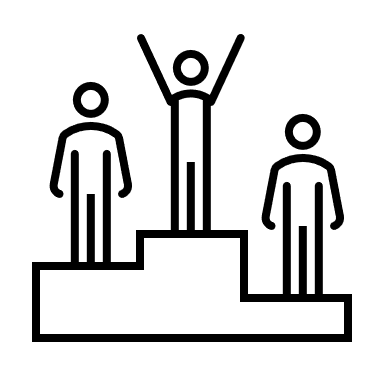 Proponowane warunki konkursowe – pozostałe:
(nowe) wadium dla wnioskodawców, którzy:✓ składają wnioski na co najmniej 3 obszarach konkursowych, lub✓ w którymkolwiek z konkursów KPO/FERC odstąpili od zawarcia umowy o dofinansowanie lub rozwiązali zawartą umowę(nowe) brak limitu dofinansowania na grupę kapitałową(bez zmian/nowe) wymagania techniczne bardzo zbliżone do znanych z pierwszych konkursów KPO i FERC (zachowany wymóg zapewnienia usług o przepustowości co najmniej 300 Mb/s, ale dopuszczalne inne modyfikacje)(bez zmian*) obowiązki hurtowe zgodne z GBER(bez zmian) wypłata zaliczek na dotychczasowych warunkach KPO i FERC
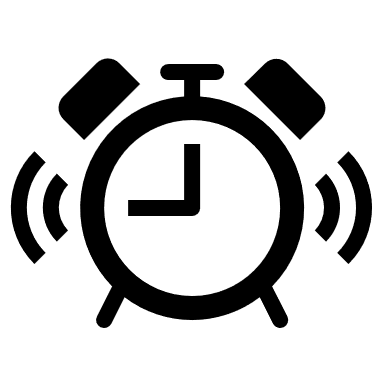 Harmonogram
Dziękuję za uwagęMarcin ŁukasiewiczZastępca DyrektoraDepartamentu Telekomunikacji